Le résident modèle de rôle : profiter au maximum d’une occasion marquante
DIAPOS DE L’ATELIER
© Le Collège royal des médecins et chirurgiens du Canada, 2019
Remerciements
Cette présentation a été conçue à l’Université McGill par :
Dr Robert Sternszus
Dre Yvonne Steinert
Dr Farhan Bhanji
Dr Sero Andonian
Dre Linda Snell
Le Collège royal les remercie de nous avoir autorisés à diffuser cette ressource.
Les auteurs tiennent à remercier
Jerry M Maniate, BSc, MD, MEd, FRCPC, Université d’Ottawa, et
Geoff Williams, MD, FRCPC, Université Dalhousie,
pour avoir collaboré aux ateliers préliminaires 
dans leur établissement respectif.
© Le Collège royal des médecins et 
chirurgiens du Canada, 2019
Résultats d’apprentissage
À la fin de cet atelier, vous pourrez :

Vous reconnaître en tant que modèle de rôle
Décrire le rôle particulier du résident modèle de rôle
Recourir à des stratégies qui permettent d’agir comme modèle de rôle
© Le Collège royal des médecins et 
chirurgiens du Canada, 2019
Grandes lignes
Table ronde [15 minutes]
Exercice vidéo et discussion [20 minutes]
Simulations [60 minutes]
Débreffage [20 minutes]
Questionnaire à remplir après [5 minutes]


Durée totale : 2 heures
© Le Collège royal des médecins et 
chirurgiens du Canada, 2019
Table ronde
Que comptez-vous apprendre?
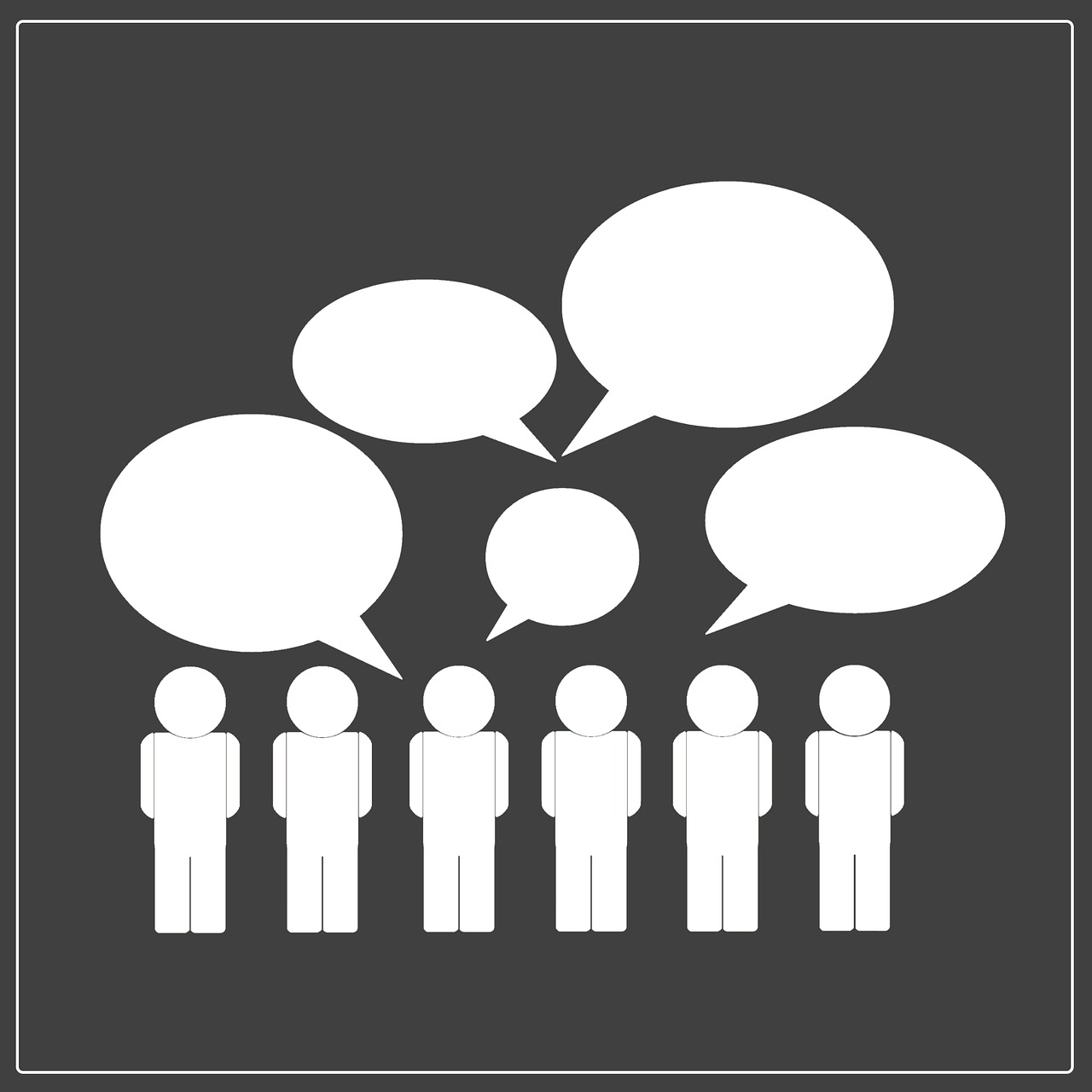 © Le Collège royal des médecins et 
chirurgiens du Canada, 2019
[Speaker Notes: Demander à chaque résident ce qu’il compte tirer de sa participation à l’atelier]
Sept actions clés caractéristiques d’un modèle de rôle efficace
Sachez vous reconnaître en tant que modèle de rôle 
Adoptez des comportements personnels et professionnels positifs
Incitez l’apprenant à se concentrer sur le rôle que vous lui enseignez 
Aidez l’apprenant à réfléchir au rôle que vous lui enseignez
Insistez sur l’importance du rôle que vous lui enseignez 
Encouragez l’apprenant à mettre en pratique ce que vous lui avez enseigné
Observez l’apprenant alors qu’il met en pratique vos enseignements et formulez des commentaires
© Le Collège royal des médecins et 
chirurgiens du Canada, 2019
[Speaker Notes: Il s’agit des actions que les résidents mettront en pratique durant les simulations. Ces actions sont tirées du module.  Assurez-vous de les passer en revue avant de passer à l’exercice vidéo.]
Exercice vidéo
Discutons maintenant de la vidéo que vous avez visionnée avant l’atelier, dans le cadre du module d’apprentissage électronique. 
Les quatre questions formulées guideront la discussion. (prochaine diapo)
© Le Collège royal des médecins et 
chirurgiens du Canada, 2019
[Speaker Notes: Vous pouvez repasser la vidéo ou amorcer directement la discussion. Pour visionner la vidéo, suivez ce lien: http://www.kaltura.com/tiny/luqx6]
Discussion
Ces questions sont tirées du module d’apprentissage préalable à l’atelier.
Le résident/médecin traitant agit-il comme un modèle de rôle positif?
Pourquoi le résident/médecin traitant ne tient-il pas lieu de modèle de rôle positif?
Quelles « actions clés » caractéristiques d’un modèle de rôle efficace sont démontrées dans cette vidéo?
Quelles « actions clés » auraient pu s’ajouter pour rendre le modèle de rôle plus efficace?
© Le Collège royal des médecins et 
chirurgiens du Canada, 2019
Scénarios de simulation
Deux patients standardisés par scénario
Scénario 1 : gérer une interaction interprofessionnelle difficile
Patient standardisé - infirmière
Patient standardisé - étudiant
Scénario 2 : conseils sur les habitudes de vie
Patient standardisé - patient
Patient standardisé - résident junior
Concentrez-vous sur le modèle de rôle et NON sur la médecine
Concentrez-vous sur les « actions clés » caractéristiques d’un modèle de rôle efficace
© Le Collège royal des médecins et 
chirurgiens du Canada, 2019
Sept actions clés caractéristiques d’un modèle de rôle efficace
Sachez vous reconnaître en tant que modèle de rôle 
Adoptez des comportements personnels et professionnels positifs
Incitez l’apprenant à se concentrer sur le rôle que vous lui enseignez 
Aidez l’apprenant à réfléchir au rôle que vous lui enseignez
Insistez sur l’importance du rôle que vous lui enseignez 
Encouragez l’apprenant à mettre en pratique ce que vous lui avez enseigné
Observez l’apprenant alors qu’il met en pratique vos enseignements et formulez des commentaires
© Le Collège royal des médecins et 
chirurgiens du Canada, 2019
[Speaker Notes: Rappelez aux résidents que les simulations sont fondées sur les actions clés]
Bilan de la table ronde
Présentez un message que vous avez retenu de l’atelier
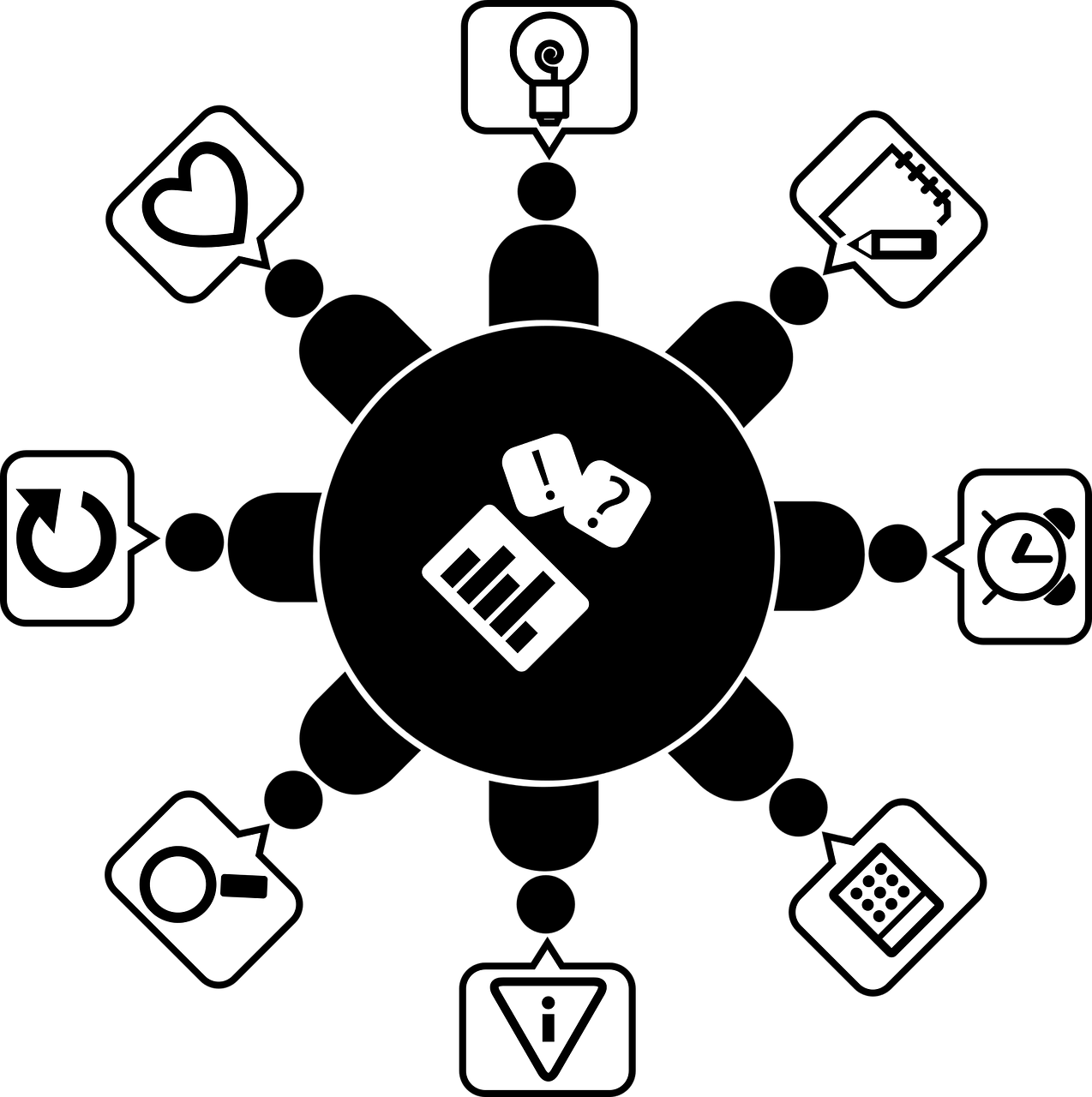 © Le Collège royal des médecins et 
chirurgiens du Canada, 2019
Merci!
N’oubliez pas de soumettre l’évaluation du cours! 
Le lien vous sera envoyé par courriel.
© Le Collège royal des médecins et chirurgiens du Canada, 2019